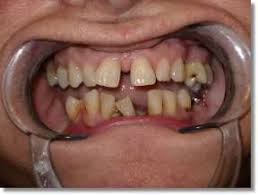 Parodontologia
Fogágy betegségeivel foglalkozó tudomány
Parodontalis kezelés
Legfontosabb feladata a gyulladásos folyamat megszűntetése, a további szövetpusztulás megállítás.
Kezelés 2 nagy részre oszlik:
Aktuális gyulladás megszűntetése, a további tapadásveszteség meállítása
Az elpusztult parodontalis szövetek korrekciója, ill regenerációjának elősegítsése
Fogágybetegségre hajlamosító tényezők:
HELYI TÉNYEZŐK:
Mechanikai ártalmak:
elégtelen rágás, rossz táplálkozás
dohányzás
gondatlan szájápolás, dentalis plakk, fogkő
túlérő tömések, hibás fogpótlások
carieszes fogak
trauma
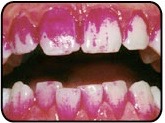 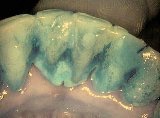 Traumás fekély
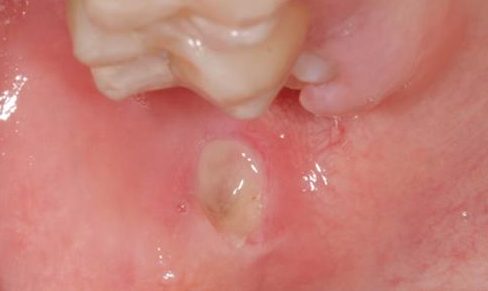 Oka: egyszeri sérülés (verekedés, sport, epilepsia, csont, éles letört fog)
Az érintett nyálkahártyán különböző átmérőjű sárgásfehér, fibrines, álhártyával fedett, fájdalmas, puha tapintatú elváltozás. Körülötte erythemás udvar
6-10 nap után spontán gyógyul
Differenciáldg: specifikus fekélyek (TBC, lues) aphta
Granuloma fissuratum (fogsor irritációs hyperplasia)
Oka: kórosan mozgó fogsor és szélének nyomása a környező szövetekre
Az állcsontok középső harmadában fordul elő inkább buccalisan
A nyálkahártya hámja fokozottan elszarusodik, a kötőszöveti rostok szaporodása kifejezettebb
A mozgó fogsor miatt a nyh hyperaemiás 
Differencáldg: ínyrák, hydantoin hyperplasia, epulis
Granuloma fissuratum
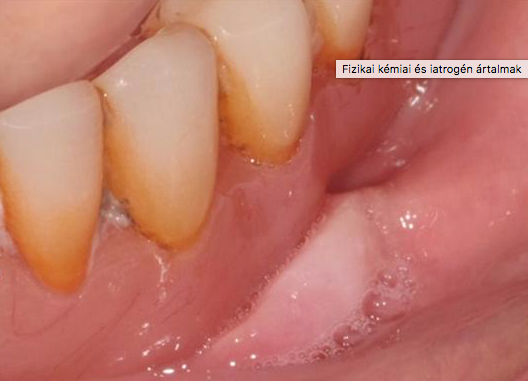 Fogpótlás alaplemeze mellett




								Fogatlan állcsontgerincen
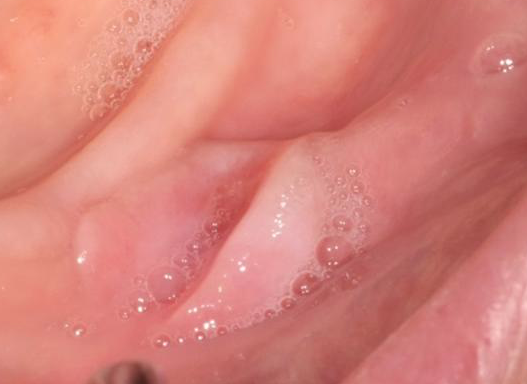 Morsicatio buccarum et labiorum
Orcai nyálkahártyák rágcsálása
Főleg a fogsorok záródási vonalában fehér, hámló, cafatos felszínű, néhol erosiókkal, fekélyekkel járó váltakozó fájdalmatlan elváltozás
Gyakran társul bruxismussal
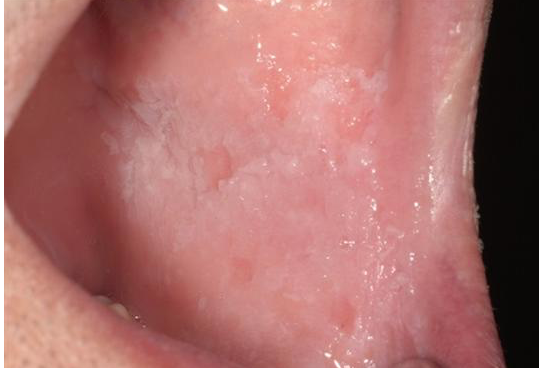 HELYI TÉNYEZŐK:
Vegyi ártalmak:
foglakozási ártalmakkal kapcsolatosak - savak, lúgok, mérgező gázok (klór), gőzök (bróm)
Kémiai szerek (nátronlúg, triklór-ecetsav, aspirin, karbolsav, sósav, ezüst-nitrát, szódabikarbóna, hydrogén-peroxid, alkohol stb. ) kezelés közben nagyobb dózisban kerül a szájüregbe
Erythemás, sárgásfehér fibrines álhártyával fedett fekélyek keletekeznek
Differenciáldg. Soor, stomatitis allergica
HELYI TÉNYEZŐK:
Káros erőhatások, 
azaz a fogak fokozott vagy helytelen irányú megterhelése
Okklúziós trauma: a fogak nem élettani megterhelése (melyet a foghiány, hibás fogpótlás, parafunkció /bruxizmus/ vagy dysgnathia hoz létre)
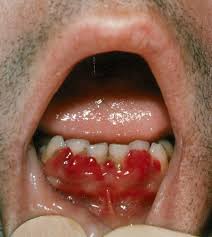 II. ÁLTALÁNOS TÉNYEZŐK:
Anyagcsere-betegségek:
C-vit hiány         scorbut         foglazulás
Diabetes          a fogak korai meglazulása, az íny idült hyperplasiás gyulladása
Neuroendokrin betegségek (Simmonds-kór-hypophysis elgtelenség, myxoedema-hypothyreosis, terhesség):     ínyhyperplasia, ínyvérzékenység, tasakképződés - hiányos szájápolás
Allergia
Fertőzések pl TBC, szifilisz
TBC
Nyelvháton, palatumon, buccan, ajkon alakul ki szabálytalan szélű, alávájt szűrkés-sárga fibrines álhártyával fedett fekélyek ill. erythemás tömött, kiemelkedő szegélyű fekélyek. 
Általában nem fájdalmas
Regionális nyirokcsomó duzzadt
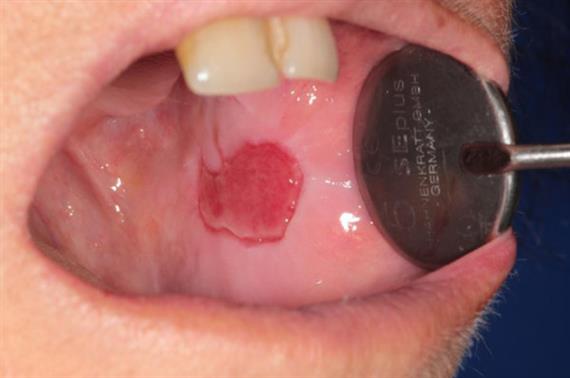 Parodontopatogen baktériumok
Actinobacillus actinomycetemcomitans
Bacteroides forsythus (Tanerella forsythia)
Campylobacter rectus
Eubacterium nodatum
Fusobacterium nucleatum
Peptostreptococcus micros
Porphyromonas gingivalis
Prevotella intermedia
Streptococcus intermedius, Treponema törzsek
Gingivitis, parodontitis közvetlen kórokai:
A plakkokban élő baktériumok által előidézett ínygyulladás
A baktériumok (fusobacterium, actinomycesek) fermentjei (hialuronidáz, kollagenáz, proteáz) a hámtapadást és az intercelluláris állományt feloldják, endotoxinjai pedig mint antigének a szervezetbe jutva azt szenzibilizálják. 
Az antigének kapcsolatba lépnek a limfocitákkal visszajutnak az ínybe mediátoranyagokat bocsátanak ki és gyulladásos folyamatot indítanak el.
Inygyulladás tünetei:
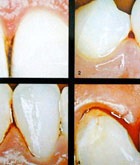 ínyszél duzzadt, vérbő
sötétpiros
a fogtól könnyen elemelhető
fájdalmat alig okoz, viszont érintésre vérzik
A kóros folyamat álatlában az interdentális papillán kezdődik, s idővel kiterjed az egész ínyszélre.
A kezdődő ínygyulladás idővel átcsap fogágygyulladásba, ami gyógykezelés nélkül a fogak elvesztésével jár.
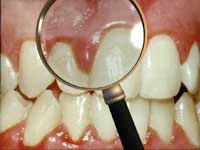 Minden ínybetegségre jellemző tünetek
A tünetek csupán az ínyszélre korlátozódnak
Plakk jelenléte
Gyulladásos tünetek (ínyduzzanat, színváltozás, oedema, ínyfibrosis, ínyvérzés stb)
A tünetek ép parodontiumon vagy csökkent értékű, de jelenleg stabil parodontiumot borító ínyen fejlődnek ki
Az okok megszűntetésével reverzibilis
Bármikor tapadásveszteség indulhat el a talaján
Incipiens gingivitis
Alig különbözik a klinikailag egészséges ínytől, csak nagyon kevés fognál érzékelhető az ínygyulladás legkorábbi jelei (enyhe színelváltozás és érintésre lassan kialakuló vérzés.
A gingivitis súlyosságának megítélésére a Löe-Silness gingivális index négy fokozatú beosztása érvényes (0-1-2-3)
Ínyduzzanat kiterjedése szerint
1. kiterjedése szerint:
Lokalizált -30%-nál kevesebb fog érintett
Generalizát- 30%-nál több
2. Súlyossági fokozatai:
	- enyhe duzzanat – csak az ínypapilla érintett
	- közepes: az ínypapilla és a margó gingivae is duzzadt
	- súlyos: a teljes gingiva propria is megvastagodott
Fogágybetegségek osztályozása
Évtizedek során több kísérlet született a fogágybetegségek különböző klinikai formáinak rendezerbe foglalására, de egyik sem volt tökéletes
A legkorábbi klasszifikációs rendszerek  a betegség klinikai tünetei alapján születtek
1930-70 között a vezérlő elv a klasszikus patológia volt
1980-as évektől a különböző infekciós reakciók alapján osztályozták a fogágybetegségeket
A legmodernebb igyekszik ezeket ötvözni
1989- Black osztályozás
Constitutionalis gingivitis –scorbut, higyanymérgezés okozza
Fájdalmas gingivitis (az acut gingivitis ulcerosának felelt meg)
Egyszerű gingivitis (ma a plakk okozta gigivitis)
Calculus okozta gyökérhártya gyulladás (ma  a krónikus felnőttkori parodontitis)
Krónikus suppurativ pericementitis (aggressziv parodontitis megfelelője volt)
Sugar-Sallay-féle beosztás szerinta fogágybetegségnek 4 formája van
Gingivitis (ínygyulladás)
Parodontitis (fogágygyulladás)
Parodontosis (fogágy-elfajulás)
Atrophia parodontii (fogágysorvadás)
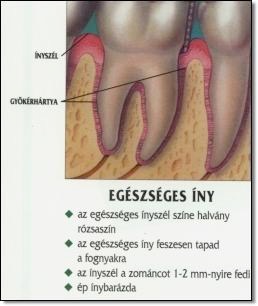 Parodontitis klinikai képe
A klinikai képe nagyon változatos.
Tünetei:
Ínygyulladás tünetei +
tasakképződés
fogmederpusztulás
fogvándorlás
foetor ex ore
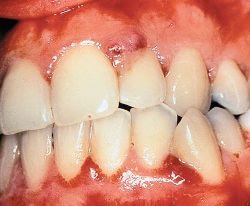 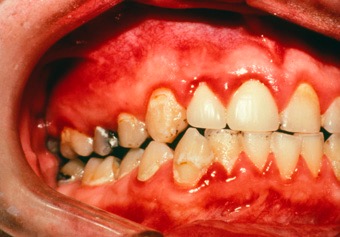 Legújabb klasszifikációAz Amerikai Parodontológus Társaság (AAP) 2017-es klasszifikációja
I. Gingiva betegségei:
Plakk okozta ínybetegségek:
	1. Csak plakk okozta ínybetegségek
		- más lokális irritáló tényező nélkül
		- más lokális irritáló tényezőkkel (rossz tömés, koronaszél, alaki, helyzeti anomálik – Hyposalivatio)
2. Ínybetegségek szisztémás háttérrel
a. szexualis szteroid hormonok
pubertans, menstruáció, terhesség, klimax, oralis anticoncipiensek (climaxos gingivitis – gingiva, nyh elvékonyodik, szárazabb, sérülékenyebb)
b. Hyperglycemia (diabetes mellitus)
c. Haematológia (leukaemia, egyéb)
d. Dohányzás
e. Malnutrition (rossz táplálkozás)
3. Gyógyszerszedéshez társuló ínybetegségek
	- gyógyszer okozta ínymegnagyobbodás
		antiepileptikumok (phenytoin, nátrium valporet)
		Ca-csatorna blokkolók (Nifedipine, Verapamil, Diltiazem, Amlodipine, Felodipine)
		Immunoreguláló gyógyszerek (Cyclosporin, Tacrolymous)
	4. Hiánybetegségekhez társuló ínybetegségek
	- c-vitamin hiány és egyéb
B. Nem Plakk okozta ínybetegségek:
Specifikus bakteriális gingivalis infectiók
     Neisseria gonorrhea
	Treponema pallidum
	Streptococcus
     Mycobacterium tuberculosis
     Fusobacterium
2. Specifikus vírusinfekciók
Herpes vírus – infekciók
		- Primer gingivostomatitis herpetica
 		- Szekunder, recidiváló gingivitis herpetica
		- Herpes zoster (Varicella zoster)
		- papilloma (HPV)
3. Specifikus gombás ínygyulladás 
	- candida, histoplasmosis, Aspergillosis
4. Genetikai alapon kifejlődő ínyelváltozások
	Herediter fibromatosis gingivae
5. Az ínyen manifesztálódó szisztémás állapotok
	Bőr – és szájnyálkahártya – betegségek: Lichen oris,
	Pemphigus vulgaris (hólyagos autoimmun 		bőrbetegség), Lupus erythematosus
6, Traumás ínylaesiók / iatrogen, baleset okozta
	Kémiai sérülés (sav, Chlorhexidin, Acetylsalicilsav, Hydrogen peroxid, fogkrémek összetevői)
	Fizikai sérülés (dörzsölés okozta hiperkeratózis, fogkefe okozta ínyerosio, rossz szokás okozta sérülések)
	Hőártalom
7, Gingiva pigmentació
Erős dohányos melanosis
Gyógyszer okozta pigmentacio
Amalgám tetovatio
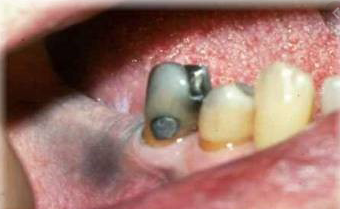 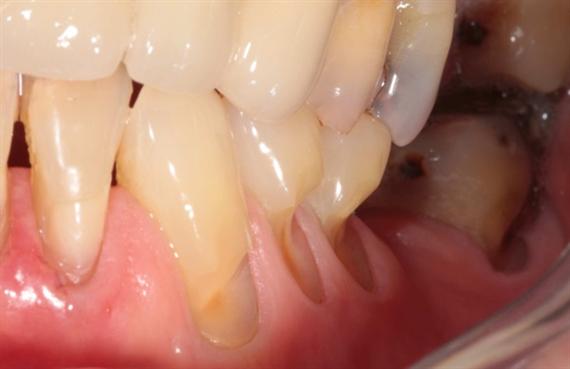 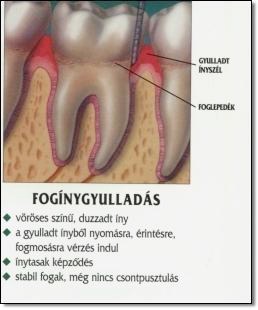 Plakk okozta gingivitis
A plakk mennyisége és az ínygyulladás között kimutatható korreláció van. Észrevétlenül kezdődik, fájdalmatlan
ínyszélre, kezdetben az ínypapillára korlátozódik
Az íny duzadt (oedemas), vöröseslilás elszíneződés
Fokozott gingivalis sulcusváladék termelődés, sulcus hőmérséklet változik
A feszes íny narancshéj rajzolata az oedema hatására kisimul (de előfordul, hogy megmarad)
 gingiva a fogaktól elemelhető, felszíne sima, fénylő (ínytasak képződés)
Nincs tapadás és csontveszteség, reverzibilis
Krónikus, nem specifikus gingivitisek (plakk okozza):
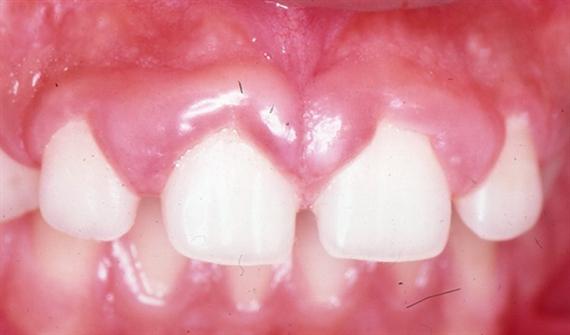 •krónikus oedemás gingivitis
•krónikus hyperplasiás gingivitis
•krónikus athrophiás gingivitis
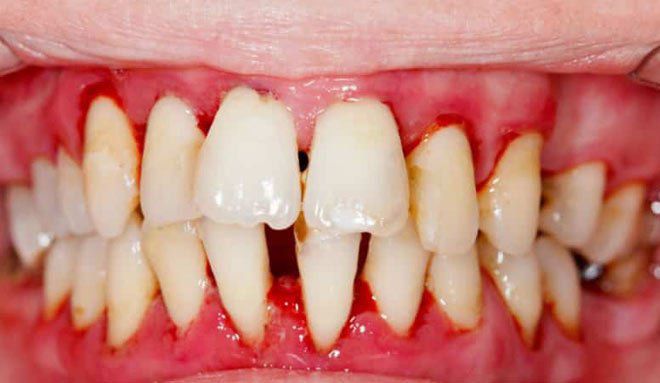 Krónikus ínygyulladás = gingivitis chronika
Oka: a dentális plakk (baktériumok) felszaporodása
A supragingivális plakk beterjed a sulcusba → kötőszöveti gyulladás keletkezik

Klinikai jelei:
¬	lassan alakul ki (évekig)
¬	csak a marginális gingivát érinti
¬	ínyszél, ill. papillák duzzadtak, sötétvörösek (lividek)
¬	oedéma
¬	ínyszél elemelhető
¬	vérzik, váladékozik, fogkőképződés
¬	nem fáj! rossz szájszag, rossz ízérzés
Plakk okozta chronicus gingivitisek
Klinikai képe:
színváltozás -  először az ínyszélen és a papillacsúcson, innen terjed a feszes ínyre (kezdetben enyhén vörös, majd kékesvörös, majd erősen kék lesz)
felszín szerkezete: pontozottság eltűnik (feszes ínyre ha ráterjed)
tapintata:   oedemásnál - puha szivacsszerű, fibroticusnál - kemény
Vérzésre fokozottan hajlamos
•	krónikus hyperplasiás gingivitis
•	krónikus athrophiás gingivitis
Kontur: a szabad ínyszél és a papilla enyhén duzadt, a gyulladás fokozódásával az ínyszél megvastagszik, a papilla lekerekítettebb lesz
Iny helyzete változhat:
coronalis irányba (hyperplasias)
apicalis irányba(atrophias - recessio)
Fájdalom nincs, kivéve ha felülfertőződik
Gingivitis hyperplastica
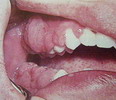 Gingivitis következménye, ha a gyulladás következtében mind a hám, mind a kötőszövet elemei megszaporodnak.
Az íny tömöttebb, az áltasak mélyebbé válik, az íny vérzékenysége csökken.
Ha a beteg megfelelő kezelésben nem részesül, a gyulladás nem áll meg, és kifejlődik a gingivitis ulcerosa.
Gingivitis hyperplastica
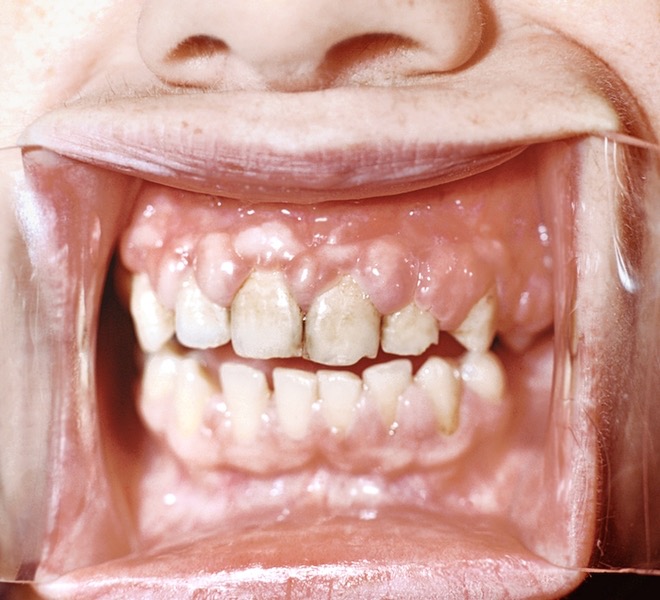 Diabetes mellitus
Xerostomia, glossodynia, sebgyógyulás, ízérzészavar
Chronicus candidiasis, cheilitis angularis
Sialosis (nyálmirigyek duzzanat)
Gingivitis, parodontitis
ínyviszketés
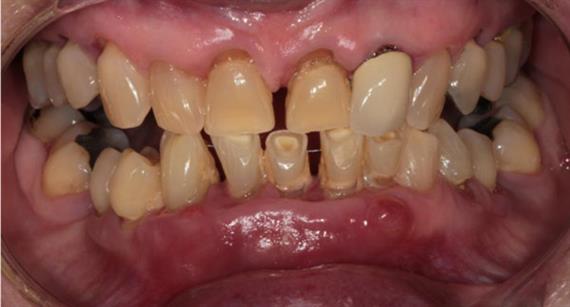 Nem Plakk okozta gingivitis
Akut specifikus (nem dentalis plakk okozza): 
Gingivitis ulcerosa (Acut necrotisaló ulcerativ gingivitis - ANUG) - fusospirochaeta baktérium (Fusobacterium nucleatum, esetleg Bacteroides melaninogenicus, Borrelia ) 
Gingivostomatitis herpetica - vírus
Coccalis gingivitis – streptococcus
Specifikus gombás ínygyulladás – Candida albicans
1. Gingivitis ulcerosa (Acut necrotisaló ulcerativ gingivitis/parodontitis – ANUG/ANUP)
A két betegség ugyanazon kórfolyamat két különböző stádiuma
Oka: Gram-negatív anaerob baktériumok (fusospirochaetak, veillonellák, borelliák)
Kiterjedése szerint: 
- localizált (egy fog vagy fogcsoport)
- generalizált (egész fogazatot érintő)
A betegség nem megfelelő kezelés esetén kiújul      “chronicus vagy recurrens”forma
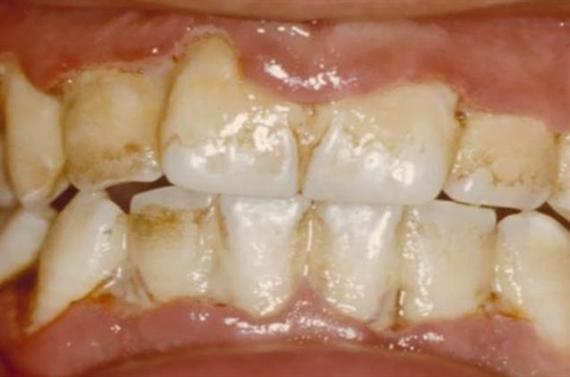 Klinikai kép:
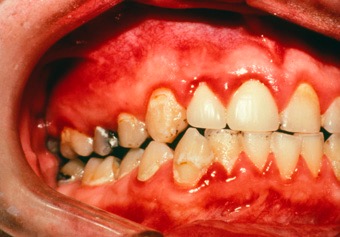 Nekrózis  és ulceratio az interdentalis papillák csúcsán kezdődik
 vérzés
rossz szájszag (foetor ex ore)
fokozott nyálelválasztás
szürkés-sárga álhártya a fekélyeken, körülötte vörös (erythemás) szegély
 a papillák mellett a gingiva marginalis is érintett, inkább labialis mint oralis felszínen
 a papilla vízszintesen lecsapott (egyenes lesz)
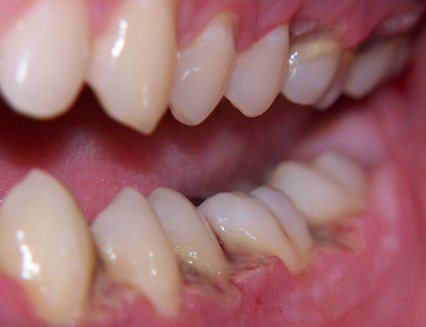 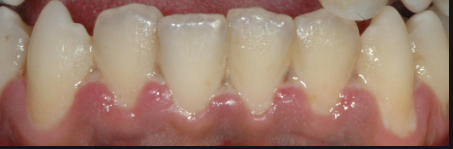 Elhanyagolt esetben:
enyhe láz, rossz közérzet, 
 fájdalom, submandibularis nyirokcsomó duzzanat
 kontakt fekélyek kialakulhatnak ki a nyelven, az orcai nyálkahártyán.
 ráterjedhet a feszes ínyre és az alatta lévő processus alveolarisra (csontdeformítás, recessio)
negatív kráterképződés interdentalis papillákon, a szövetek pusztulása miatt
Hosszabb-rövidebb időközökben ismétlődhet.
Régen az ANUG: Plaut-Vincent-angina (acut necrotizaló gingivitis)
A betegséget az első világháborúban katonákon észlelték (járványszerűen terjedt) először;. Ezért „Lövészárok betegségnek” is hívták
Klinikai tünetek: a folyamat az íny széli részén kezdődik, az íny rendkívül fájdalmas, duzzadt, vérbő, gyulladt, esetenként vérezhet. A környéki nyirokcsomók megnagyobbodnak és fájdalmasak. Az elhalt necrotisált ínyszövet helyén fájdalmas, vérzékeny fekélyek alakulnak ki, helyenként szürkés-fehér pseudomembrán fedheti. A folyamat előrehaladtával a betegség továbbterjedhet a száj, az ajkak, az állkapocscsont felé, sőt a szervezetben szóródva szisztémás fertőzést okozhat (sepsis).A fekélyek a tonsillákon és a torokban is kifejlődhetnek
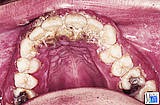 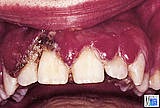 2. Gingivostomatisis herpetica
Oka:  Herpes simplex vírus

Leggyakrabban 2-6 éves korban (primér fertőzés) - védettség nem alakul ki
Secunder fertőzés a herpes labialis ismételten kialakulhat
 az íny és a szájnyálkahártya területein

Incubatios idő: 1 hét
Általános tünetek:
¬	magas láz (39-40°C), rossz közérzet, garat belövelt
¬	hirtelen kezdődik, kifejezett fájdalom
¬	submandibularisan nyirokcsomó duzzanat
¬	étkezés gátolt, kiszáradás veszélye!
Szájtünetek:
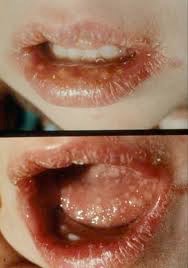 az ínygyulladás diffúz, (íny, bucca, nyelv, torok) gyakran van elváltozás az íny mellett, esetleg a bőrön
 a marginalis gingiva és a papillák duzzadtak
 foetor ex ore
 apró vesiculák (hólyagok), gyulladásos alapon 
 a hólyagok 24 óra alatt feláznak, felrepednek, (nagy fájdalom)
 a fekélyeket sárgás fibrines hártya fedi, kissé kiemelkedő
 ezt vörös udvar övezi 
 összefolyásra hajlamosak

 heg nélkül gyógyul 10-14 nap, mivel az elváltozás csak intraepithelialis
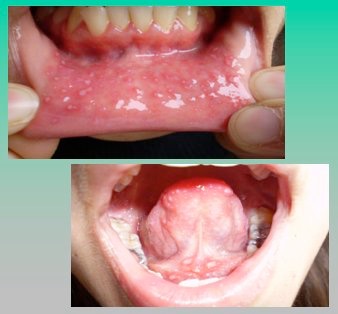 3. Acut coccalis gingivitis
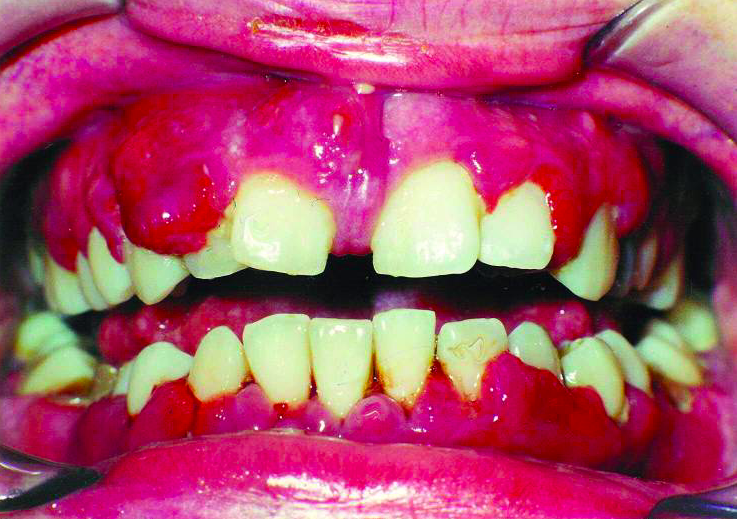 Prediszponáló tényezők:
idült fogágygyulladás
rossz szájhigiéne
legyengült immunrendszer
hematológiai betegségek: neutropenia, agranulocytosis, leukaemia
Oka:
Gennykeltő coccusok: Streptococcus, Gonococcus
Klinikai képe:
íny marhahús vörös, duzzadt
a papillán és az ínyszélen fekélyek (de más nyálkahártyán is lehet)
a sulcusból és/vagy tasakból genny folyik
íny, a fogak érzékeny
regionalis nyirokcsomók duzzadtak
subfebrilitas vagy febrilitás kísérheti
4. Candida albicans
Nyelv-, ajak- és szájpad, vestibularis ínyen gyulladást okoz
Legyengült immunitásnál alakul ki (AIDS, xerostomia, antibiotikum, corticosteroidok, diabetes, leukaemia, immunsupressio stb)
Acut álhártyás candidiosis (SOOR) 
Krémszínű vagy fehér, kékesfehér plakkok, amelyeket letörölve égő érzést okozó erythaemás felszín marad vissza.
Acut artophiás candidiosis
A nem kezelt álhártyás candidosis átmehet atrophias formába, de megelőző álhártyás típus nélkül is kialakulhat.
Predilektios helye: nyelvhát, de a szájüregben bárhol
Tünetek: a nyálkahártya oedemássá, simává (atrophia), vörössé, égővé, fájdalmassá válik.
Krónikus atrophiás candidiasis
Lemezes fogpótlást viselőknél palatinalis gingiváján fejlődik ki gombás gyull. 
Éles határú, vörös, oedemás elváltozás, néhol erodált nyálkahártya
Linearis gingivalis erythema – íny fájdalmatlan, lap szerint gyulladt, az ínyszélen néhány mm széles vörös csík fut végig
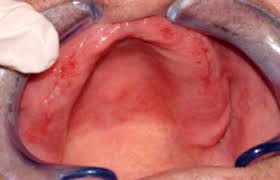 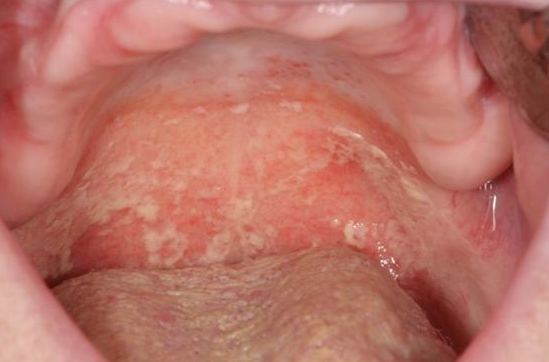